DIRECTORIO DE FUNCIONARIOS
Dirección de Desarrollo
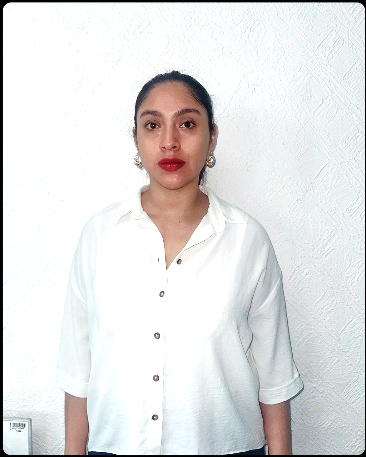 DIRECTORIO DE FUNCIONARIOS
Dirección de Desarrollo
DIRECTORIO DE FUNCIONARIOS
Dirección de Desarrollo
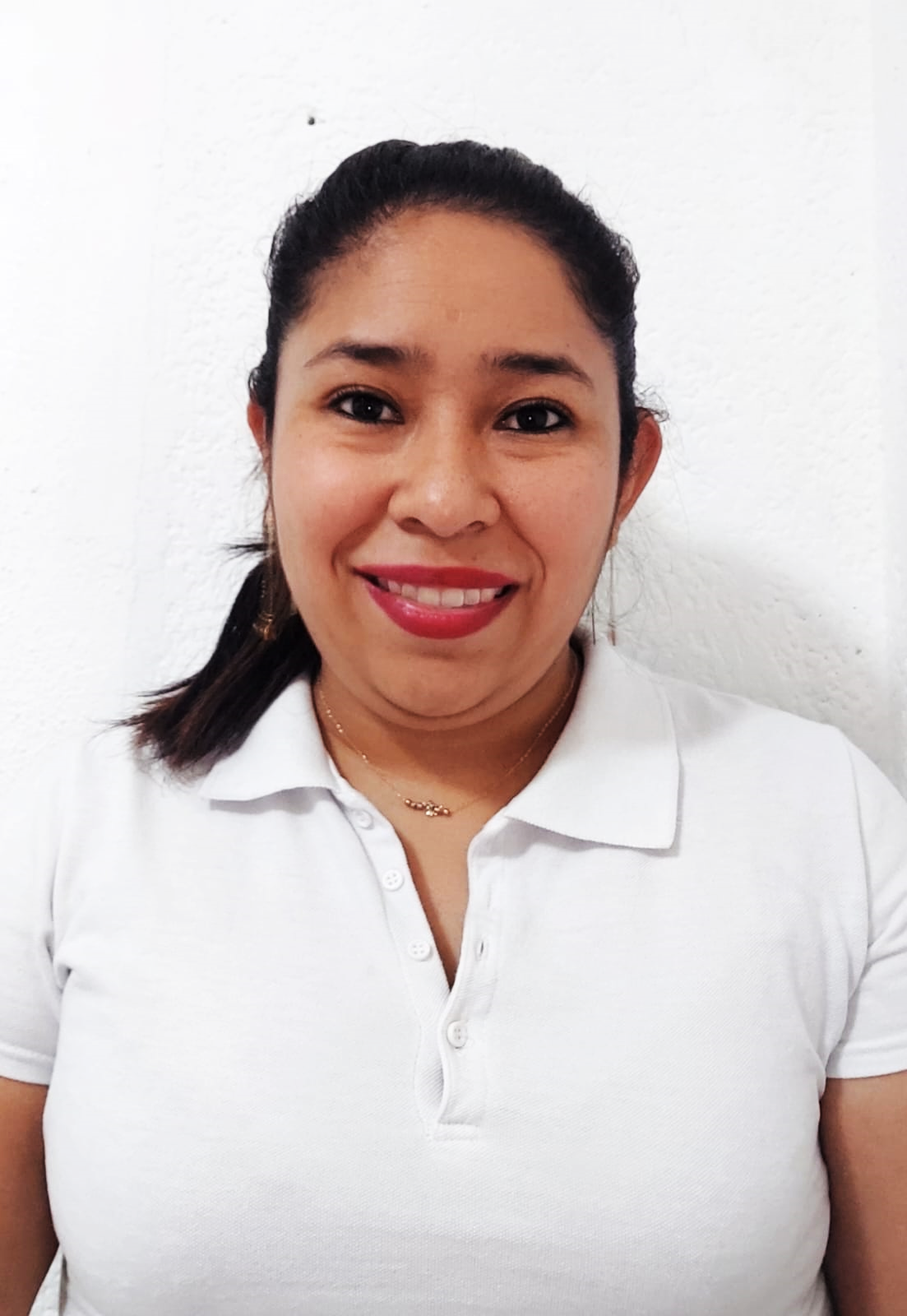 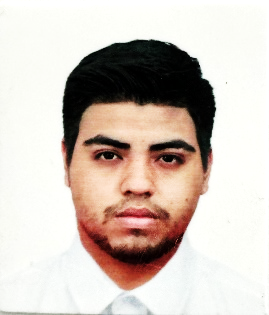 DIRECTORIO DE FUNCIONARIOS
Dirección de Desarrollo